2025沪粤版物理八年级下册
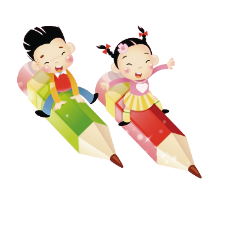 第九章 浮力
9.1 浮力
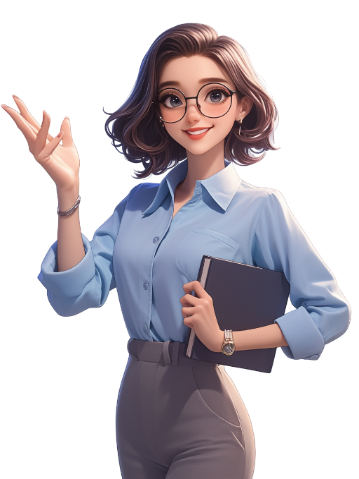 授课教师：********
 班      级：********
 时      间：********
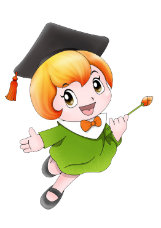 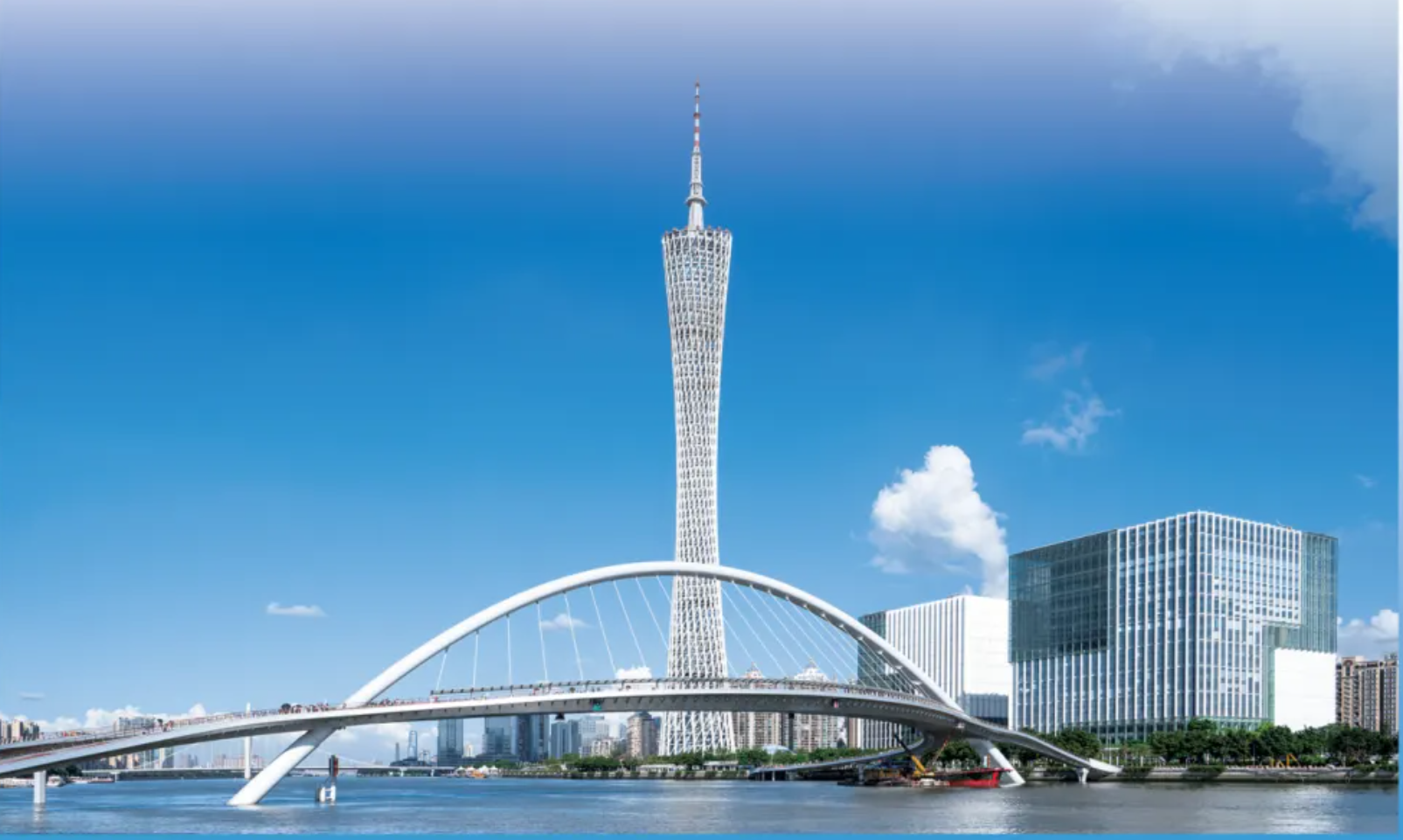 5
4
6
7
8
1
2
3
新知讲解
变式训练
考试考法
小结梳理
复习引入
新知讲解
典例讲解
课堂检测
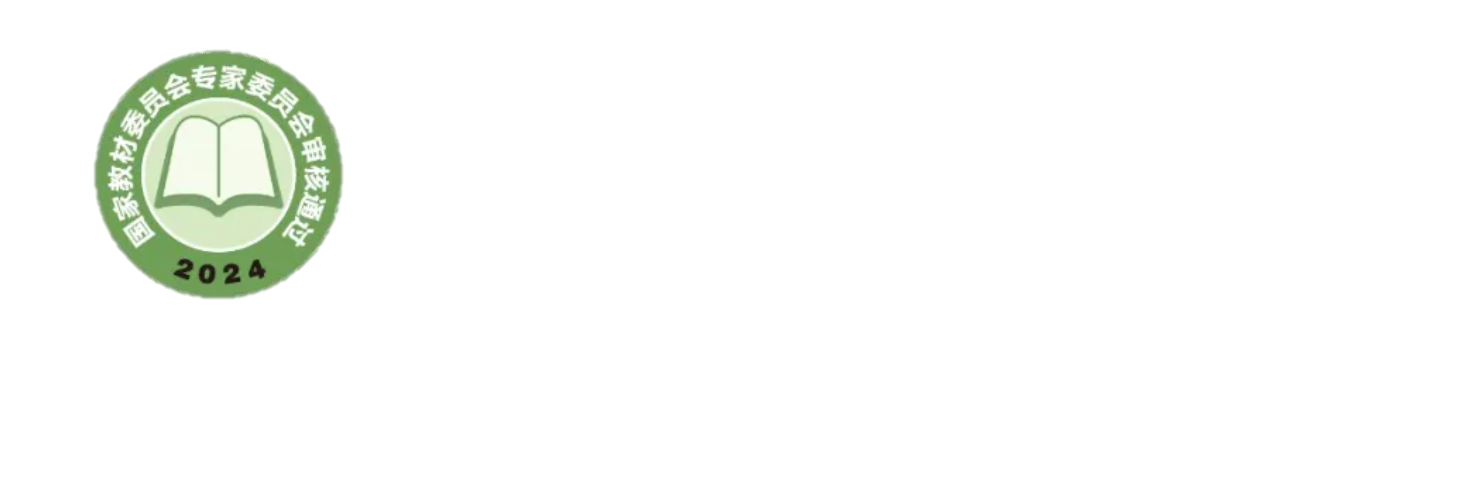 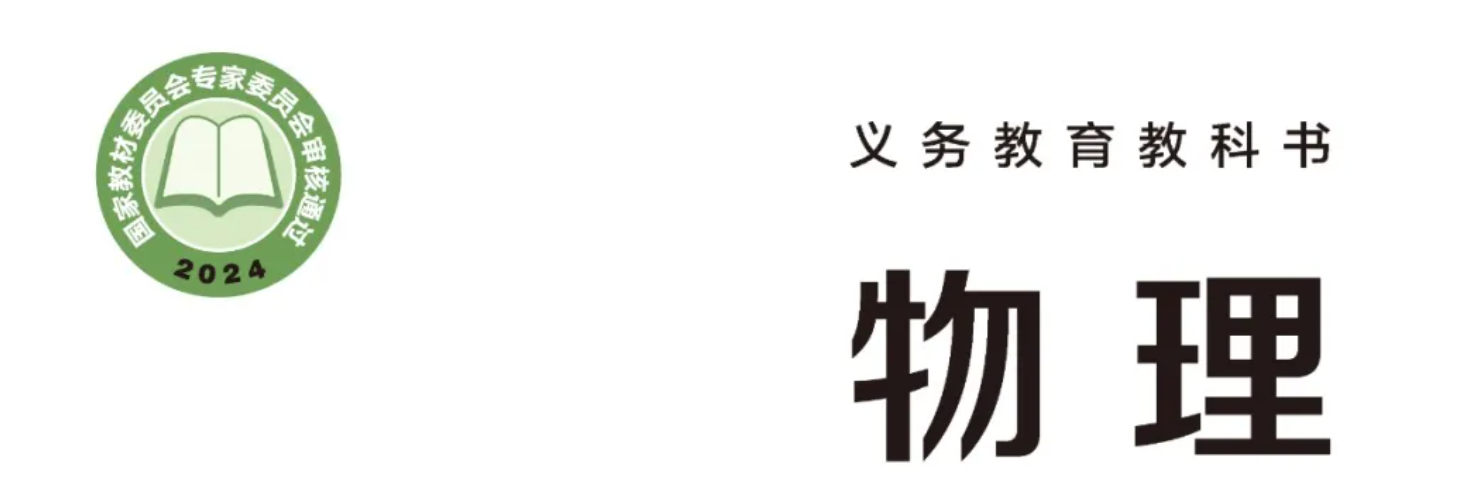 9.1 浮力教案​
一、教学目标​
（一）知识与技能目标​
认识浮力，能通过实验证明浮力的存在，理解浮力产生的原因。​
经历探究浮力大小与哪些因素有关的实验过程，知道阿基米德原理，并能运用其公式
​
F 进行简单计算。​
知道物体的浮沉条件，能运用浮沉条件解释物体的浮沉现象，了解浮沉条件在生产生活中的应用。​
（二）过程与方法目标​
通过观察、实验，培养学生的观察能力和动手操作能力，让学生学会运用控制变量法探究物理规律。​
在探究阿基米德原理的过程中，培养学生的分析、归纳能力，以及运用数学知识解决物理问题的能力。​
通过对物体浮沉条件的分析，培养学生的逻辑思维能力，学会将物理知识应用于实际生活。​
（三）情感态度与价值观目标​
通过实验探究，激发学生对物理学科的好奇心和求知欲，培养学生勇于探索、实事求是的科学态度。​
在小组合作学习中，培养学生的团队协作精神，增强学生的交流与表达能力，让学生体验成功的喜悦。​
二、教学重难点​
（一）教学重点​
浮力的概念，浮力产生的原因。​
探究浮力大小与哪些因素有关，阿基米德原理及其应用。​
物体的浮沉条件及其在生产生活中的应用。​
（二）教学难点​
理解浮力产生的原因，从压力差的角度分析浮力。​
设计实验探究浮力大小与哪些因素有关，准确理解和运用阿基米德原理。​
综合运用物体的浮沉条件和阿基米德原理解决实际问题。​
三、教学方法​
讲授法：系统讲解浮力的基本概念、原理和规律，帮助学生构建知识框架。​
实验探究法：组织学生进行浮力相关实验，如浮力存在的验证、浮力大小影响因素的探究等，让学生亲身体验科学探究过程，培养学生的探究能力。​
讨论法：引导学生对实验现象和问题进行讨论，激发学生的思维，促进学生之间的交流与合作，培养学生分析问题和解决问题的能力。​
多媒体辅助教学法：运用图片、动画、视频等多媒体资源，直观展示浮力在生活中的应用，以及一些难以通过实验演示的物理现象，帮助学生理解抽象的物理知识。​
四、教学过程​
（一）导入新课（5 分钟）​
展示一些生活中常见的浮力现象，如船在水面航行、气球在空中上升、潜水艇在水中浮沉等图片或视频，引发学生思考：为什么这些物体能够在液体或气体中处于特定的状态？​
进行小实验：将木块、乒乓球等轻物体放入水中，观察它们的浮沉情况；再将石块等重物体放入水中，观察现象。提问学生：为什么木块、乒乓球能浮在水面，而石块会下沉？由此引出本节课的主题 —— 浮力。​
（二）新课教学​
浮力（10 分钟）​
浮力的概念：让学生将手浸入水中，感受手受到水向上的托力，从而引出浮力的定义：浸在液体（或气体）中的物体受到液体（或气体）对它向上的托力，叫做浮力。强调浮力的施力物体是液体或气体，受力物体是浸在其中的物体。​
浮力存在的证明：演示实验，用弹簧测力计悬挂一个重物，先测量出重物在空气中的重力
​
G
，再将重物缓慢浸入水中，观察弹簧测力计示数
​
F
的变化。引导学生分析：弹簧测力计示数变小，说明重物受到了一个向上的力，这个力就是浮力，其大小为
​
F 
浮
​
 =G−F
。​
浮力产生的原因：利用多媒体动画展示一个浸没在液体中的正方体，分析正方体各个表面受到液体压力的情况。讲解由于液体内部存在压强，且压强随深度增加而增大，正方体上下表面受到的液体压力大小不同，下表面受到的向上的压力大于上表面受到的向下的压力，这两个压力的差就是浮力，即
​。通过具体的计算示例，帮助学生理解浮力产生的本质。​
探究浮力的大小跟哪些因素有关（15 分钟）​
提出问题：引导学生结合生活经验，思考浮力的大小可能与哪些因素有关，如物体排开液体的体积、液体的密度、物体浸没在液体中的深度、物体的形状等。​
猜想假设：组织学生进行小组讨论，鼓励学生大胆提出自己的猜想，并说明猜想的依据。​
设计实验：引导学生根据控制变量法的原则，设计实验方案。选择合适的实验器材，如弹簧测力计、圆柱体、水、盐水、溢水杯等。明确实验中需要控制的变量和改变的变量，以及如何测量浮力的大小。​
进行实验：学生分组进行实验，按照设计好的实验步骤，依次改变物体排开液体的体积、液体的密度、物体浸没在液体中的深度等变量，测量并记录弹簧测力计的示数，计算出浮力的大小。​
分析论证：各小组汇报实验数据，引导学生对数据进行分析，得出浮力的大小与物体排开液体的体积和液体的密度有关，与物体浸没在液体中的深度、物体的形状等因素无关。具体结论为：在液体密度一定时，物体排开液体的体积越大，浮力越大；在物体排开液体的体积一定时，液体的密度越大，浮力越大。​
阿基米德原理（15 分钟）​
实验探究：在探究浮力大小与哪些因素有关的基础上，进一步进行阿基米德原理的实验探究。将溢水杯装满水，用弹簧测力计测出小桶的重力
​
得出结论：通过对多组实验数据的分析，得出阿基米德原理：浸在液体中的物体受到向上的浮力，浮力的大小等于它排开的液体所受的重力，用公式表示为
​
F 表示物体排开液体的体积。讲解公式中各物理量的单位和适用范围。​
应用举例：通过例题，让学生学会运用阿基米德原理进行计算，如已知物体排开液体的体积和液体的密度，求浮力的大小；已知浮力和液体的密度，求物体排开液体的体积等。​
物体的浮沉条件及应用（15 分钟）​
物体的浮沉条件：引导学生分析物体浸没在液体中时的受力情况，物体受到竖直向下的重力
​
G，此时物体排开液体的体积小于物体自身的体积。​
浮沉条件的应用：结合生活实例，讲解浮沉条件在生产生活中的应用。如轮船是通过将钢铁制成空心的，增大排开水的体积，从而增大浮力，使其能够漂浮在水面上；潜水艇是通过改变自身的重力来实现上浮和下沉的；气球和飞艇是利用空气的浮力升空的，通过改变气囊中气体的密度来控制升降。​
（三）课堂小结（5 分钟）​
引导学生回顾本节课所学的主要内容，包括浮力的概念、浮力产生的原因、探究浮力大小的影响因素、阿基米德原理、物体的浮沉条件及其应用。​
强调重点知识和易错点，帮助学生梳理知识体系，加深对知识的理解和记忆。​
（四）课堂练习（10 分钟）​
展示一些与本节课知识点相关的练习题，包括选择题、填空题、计算题和简答题等。​
让学生独立完成练习，教师巡视指导，及时发现学生存在的问题并进行解答。​
对学生的练习情况进行点评，强调解题思路和方法，帮助学生提高解题能力。​
（五）布置作业（5 分钟）​
布置课后作业，包括课本上的练习题和一些拓展性的作业，如让学生调查生活中还有哪些地方应用了浮力知识，并撰写一篇小论文。​
要求学生认真完成作业，下节课进行作业讲解和反馈。​
五、教学反思​
在本节课的教学过程中，通过多种教学方法的运用，学生对浮力知识有了较为深入的理解和掌握。在实验探究环节，学生积极参与，动手能力和探究能力得到了锻炼。但在教学过程中也发现了一些问题，如部分学生在理解浮力产生的原因和运用阿基米德原理解决问题时存在困难。在今后的教学中，应加强对这些重点和难点知识的讲解和练习，采用更直观、更形象的教学方法，帮助学生突破难点，提高教学质量。同时，要进一步引导学生将物理知识与生活实际相结合，培养学生运用物理知识解决实际问题的能力。
学习目录
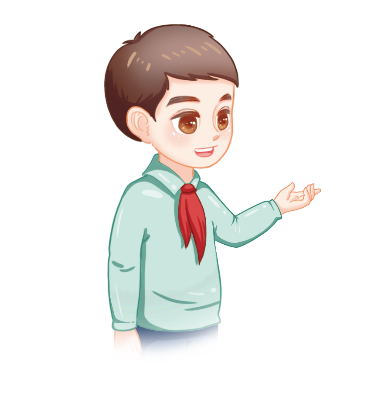 导入新课
相传2000年前，罗马帝国的远征军来到了死海附近，击溃了这里的土著人，并抓获了一群俘虏，统帅命令士兵把俘虏们投进死海。奇怪的是，这些俘虏居然没有沉下去，而是个个都浮在水面，统帅认为这是神灵保佑他们，就把俘虏释放了。
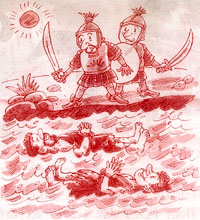 为什么士兵会漂浮在死海上？
此时都受到哪些方向的力呢？
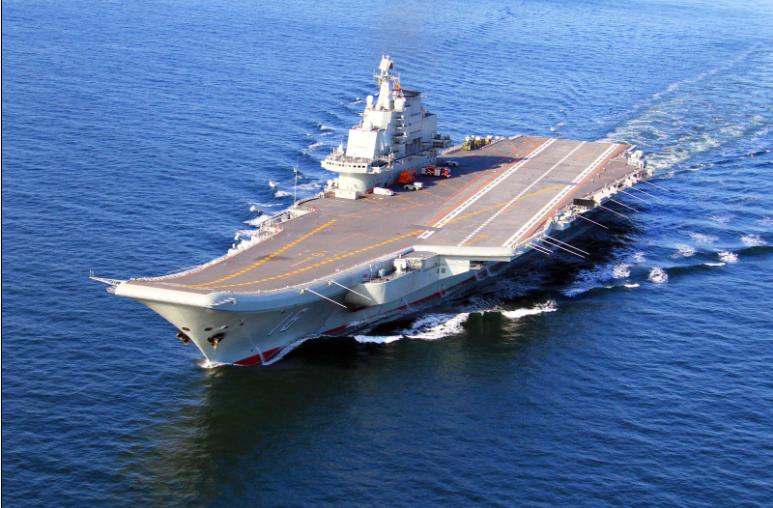 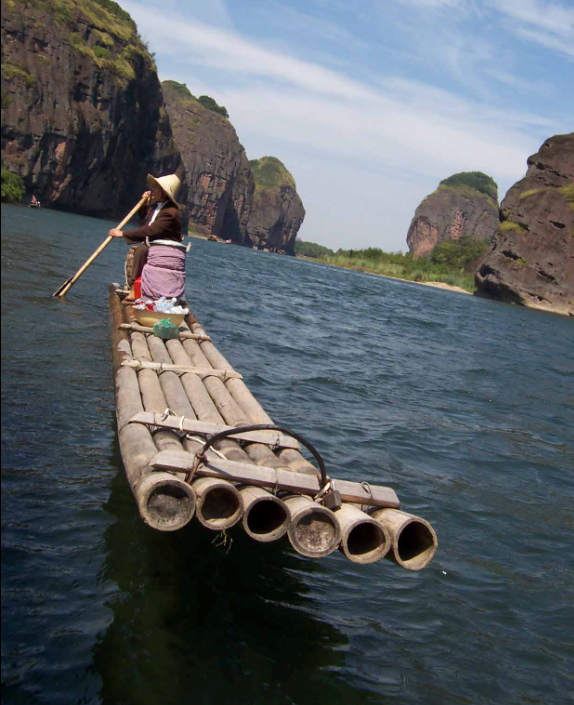 3
辽宁舰
竹筏
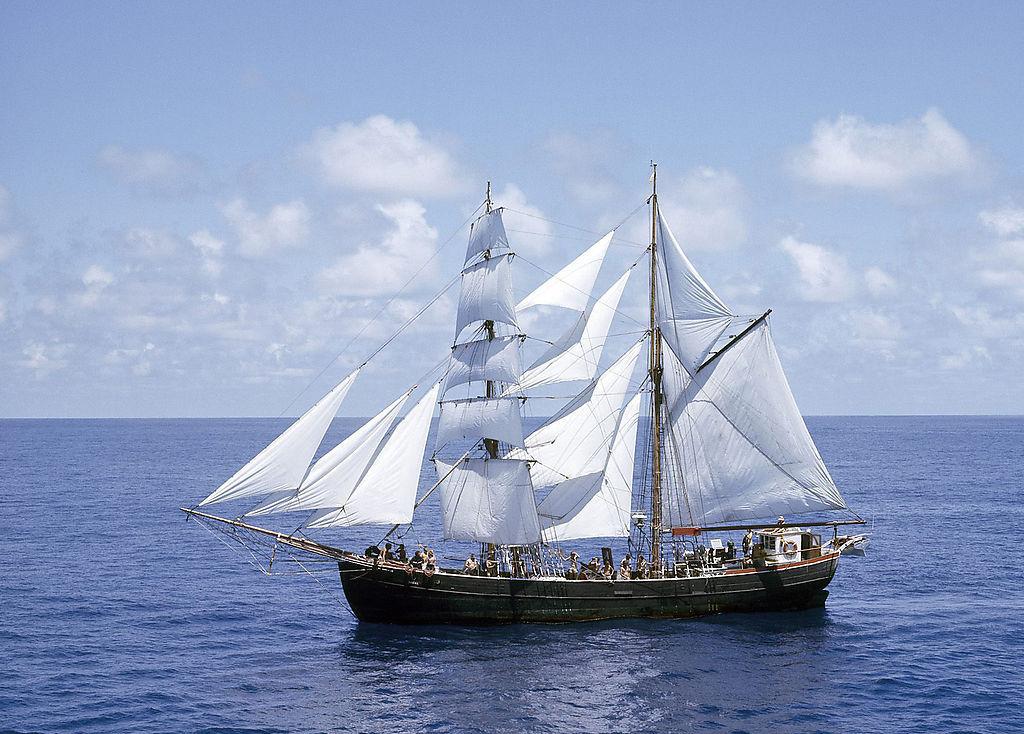 帆船
导入新课
认识浮力
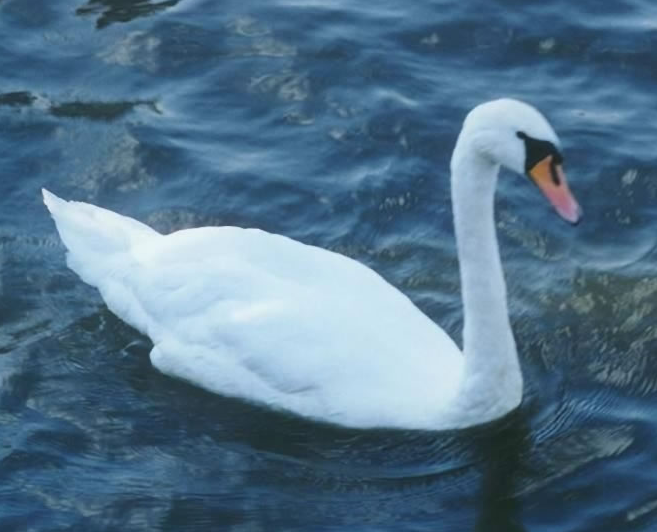 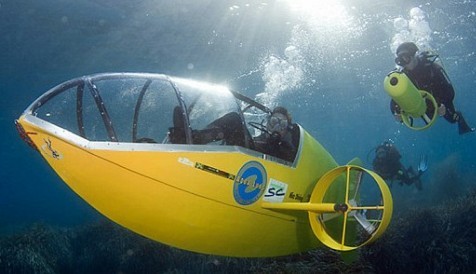 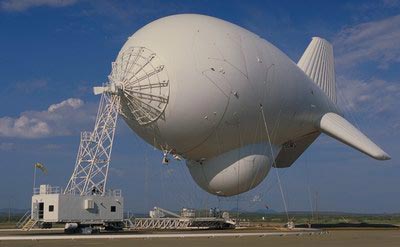 飞艇
潜水器
天鹅
导入新课
认识浮力
导入新课
学习目标
1.通过实验探究知道什么是浮力，了解浮力产生的原因；（重点）
2.知道影响浮力大小的因素。（重点）
什么是浮力
一
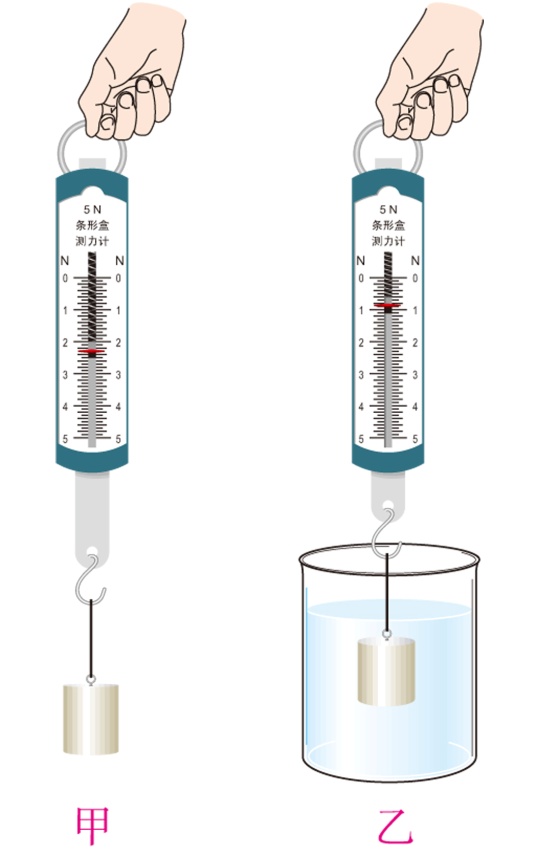 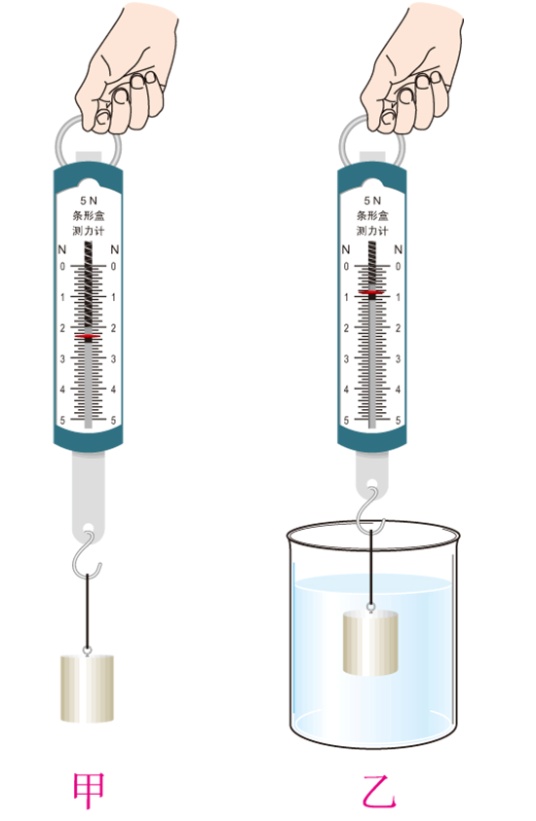 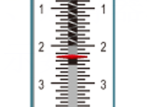 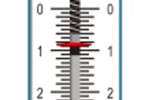 （A）
（B）
讲授新课
活动1 比较金属块在空气和水中弹簧测力计的示数
2.3
物体A所受的重力为        N。
物体在水中受到的力为        N。
0.9
1.4
物体A在水中减少的力为        N。
结论：浸在液体中的物体会受到液体竖直向上的托力
F浮
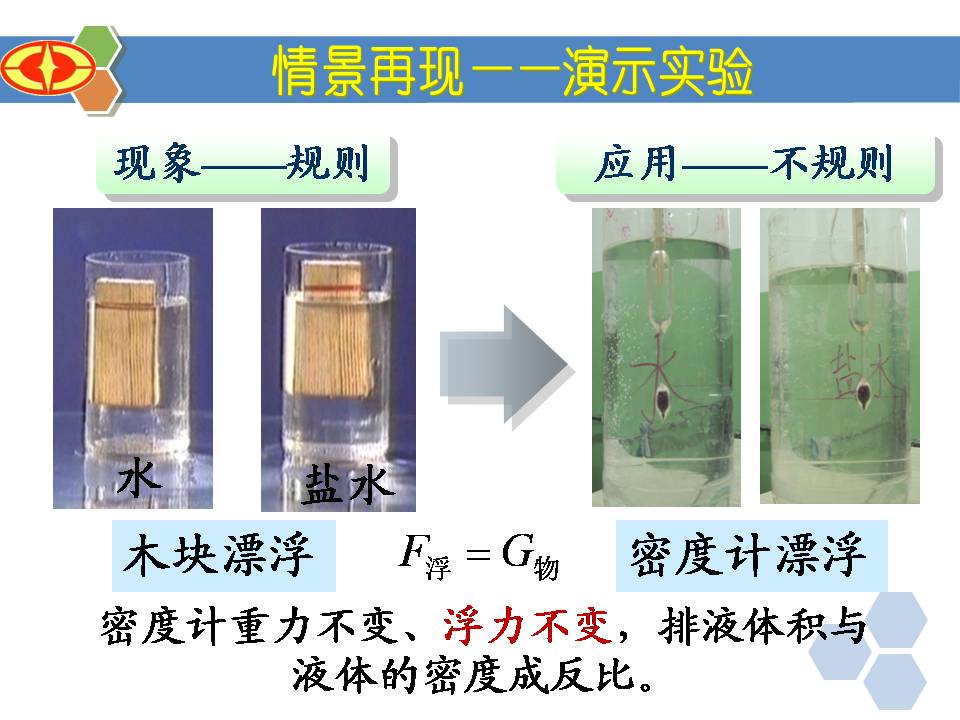 G
·
浸在水中的木块
讲授新课
1.什么是浮力
浸在液体（或气体）中的物体，受到液体（或气体）对它竖直向上的托力。
2.对浮力的理解
浮力的施力物体：液体或气体。
浮力的方向：总是竖直向上的。
分析：铝块的受力情况如图所示，由力的平衡可知，G=F浮+F示，
则F浮=G-F示。
用弹簧测力计测量浮力大小
F浮=G-F示
讲授新课
3.称重法测浮力
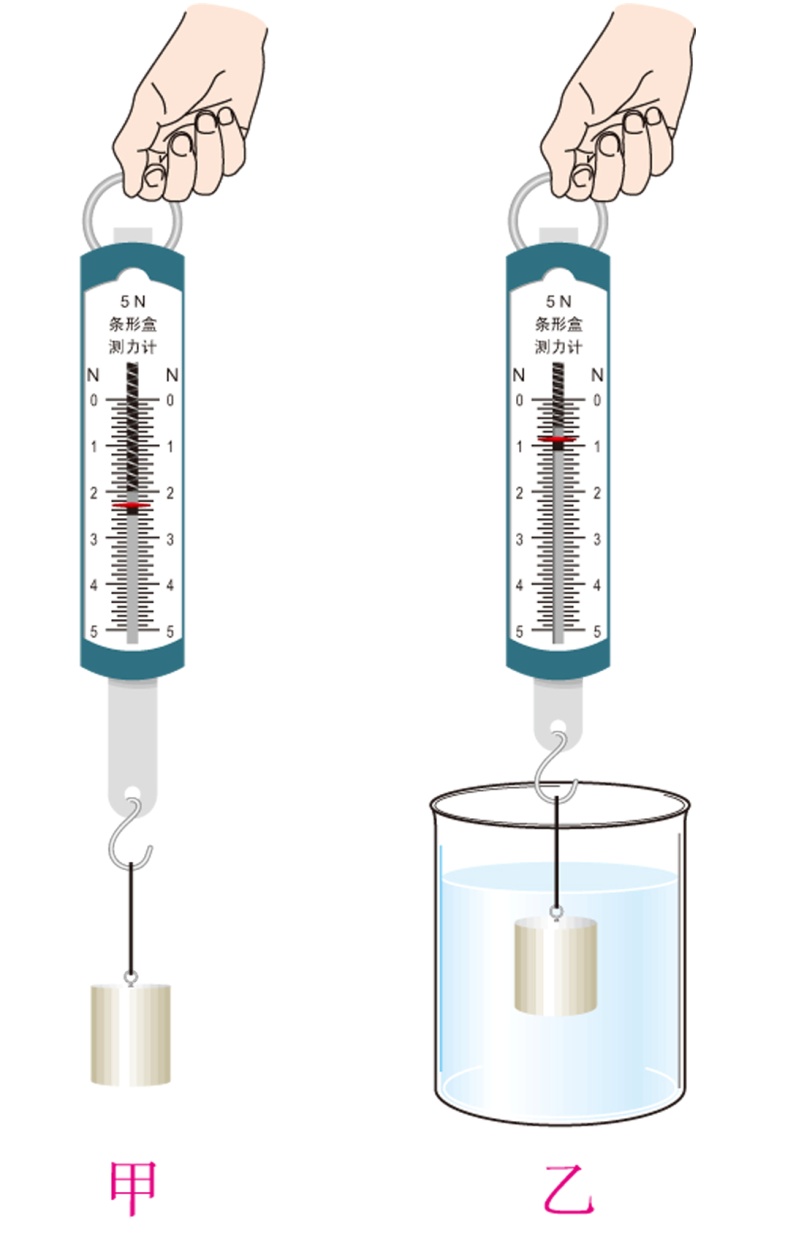 F浮
F示
G
浮力是怎样产生的
二
讲授新课
活动2 讨论浮力产生的原因
物体的下表面：
F上=p上S = ρ液gh1S
物体的上表面：
F下=p下S= ρ液gh2S
F浮=F上-F下
F下
h1
h2
F上
F浮= F向上- F向下（压力差法）
F=pS = ρ水ghS
讲授新课
活动2 讨论浮力产生的原因
浮力是由于液体对物体向上和向下的压力差产生的。
F下
h1
h2
F上
F=pS = ρ水ghS
讲授新课
注意：物体下表面没有液体（或与底密合）时，不受浮力。
如：立在河床上的桥墩；陷在泥里的脚。
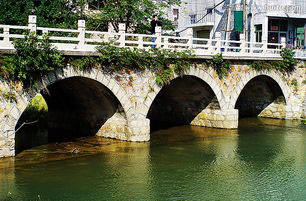 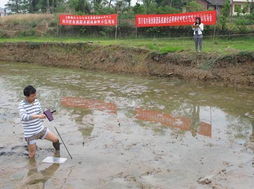 浮力大小与哪些因素有关
三
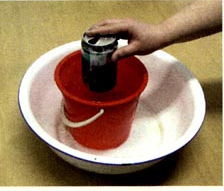 空饮料罐按入水中越深手的感觉有什么变化？
讲授新课
活动3 浮力大小与哪些因素有关
提出问题
物体所受浮力大小与哪些因素有关呢？
猜  想
可能与浸入液体的体积、浸入液体的深度、液体的密度有关。
讲授新课
进行实验
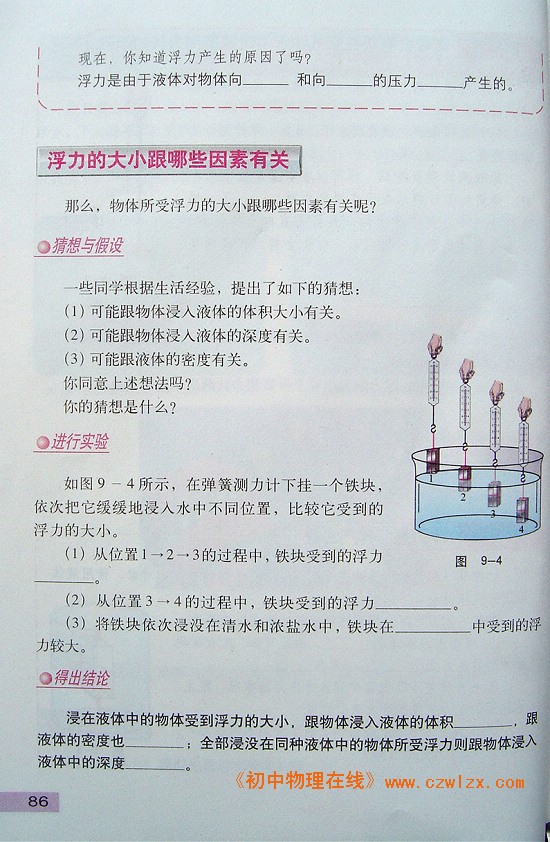 （1）从位置1 →2 →3的过程中，铁块受到的浮力         。
（2）从位置3 →4的过程中，铁块受到的浮力      。
（3）将铁块依次浸没在清水和浓盐水中，铁块在       中受到的浮力较大。
逐渐增大
不变
下沉
浓盐水
讲授新课
实验结论
浸在液体中的物体受到浮力的大小，跟物体浸入液体的体积         ，跟液体的密度也       ；全部浸没在同种液体中的物体所受浮力则跟物体浸入液体中的深度           。
有关
有关
无关
知识点1 认识浮力
1.如图所示是认识浮力的探究实验。
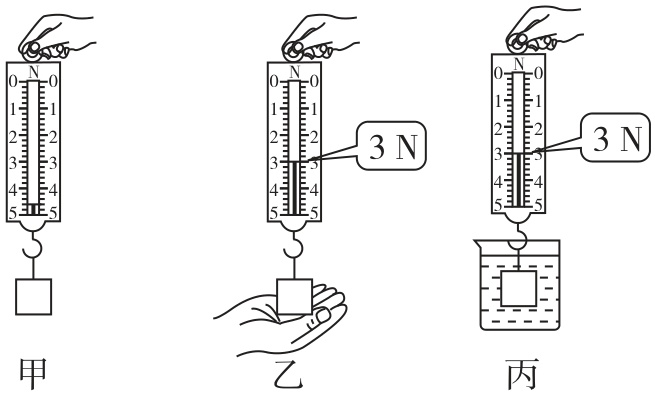 4.6
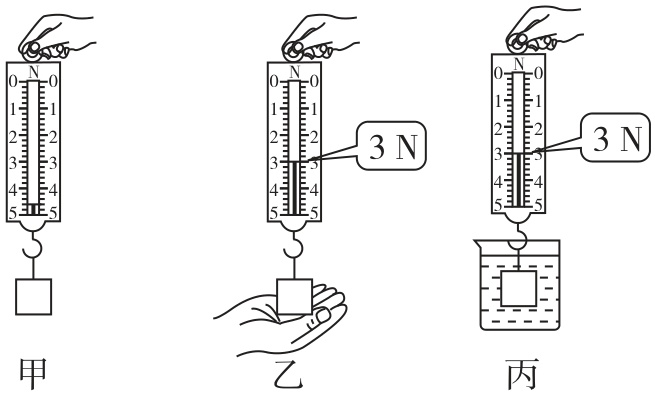 1.6
1.6
类比法
（4）该实验中建立浮力概念时，所采用的物理方法是_____
___。
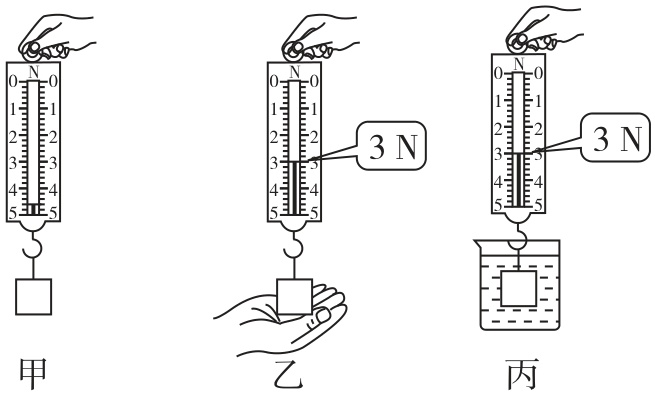 用手向上托起物体和水向上托起物体相类比建立起
浮力的概念，用到了类比法。
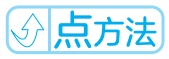 返回
知识点2 浮力产生的原因
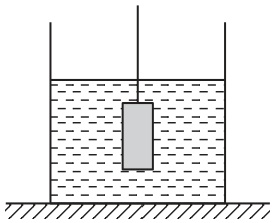 B
（第2题）
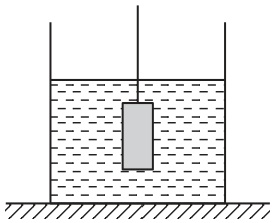 （第2题）
返回
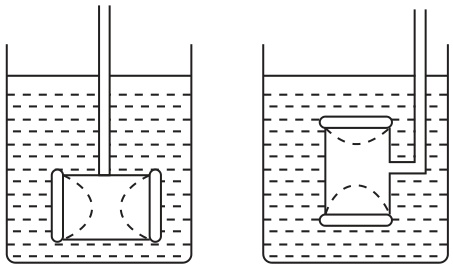 （第3题）
等于
大于
液体对物体上、下表面的压力差
返回
知识点3 浮力的方向
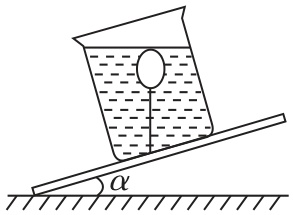 保持不变
竖直向上
返回
知识点4 决定浮力大小的因素
5. [2024·河南] 宋朝的怀丙利用浮船打捞铁牛，
展现了我国古人的智慧。如图为打捞过程示意图，
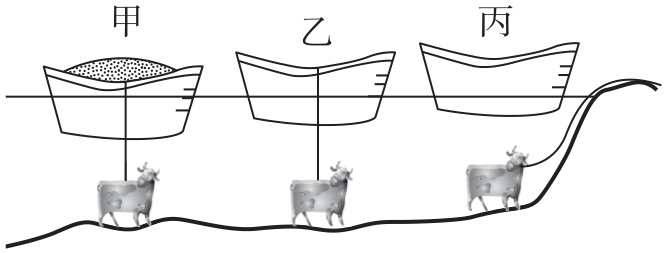 B
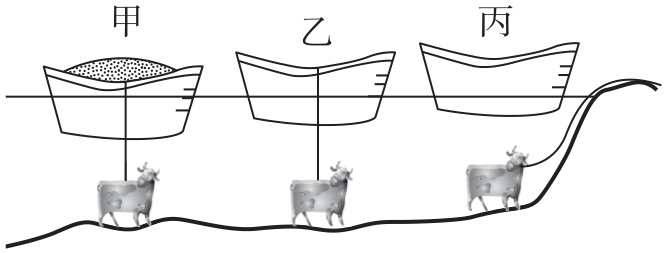 返回
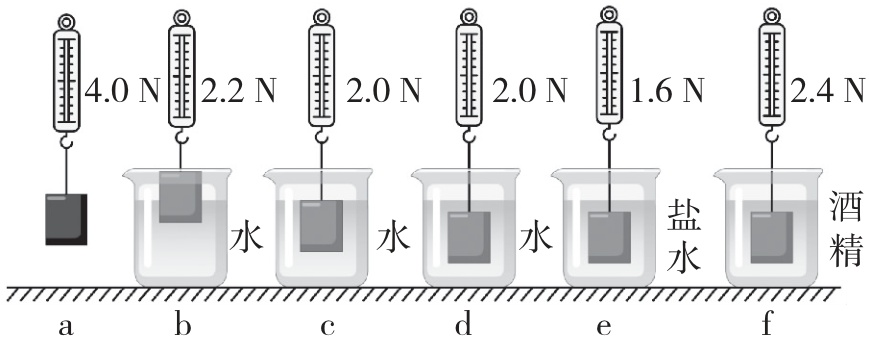 B
（2）分析图a、______，可得出结论：浮力的大小与物体浸
没在液体中的深度无关。
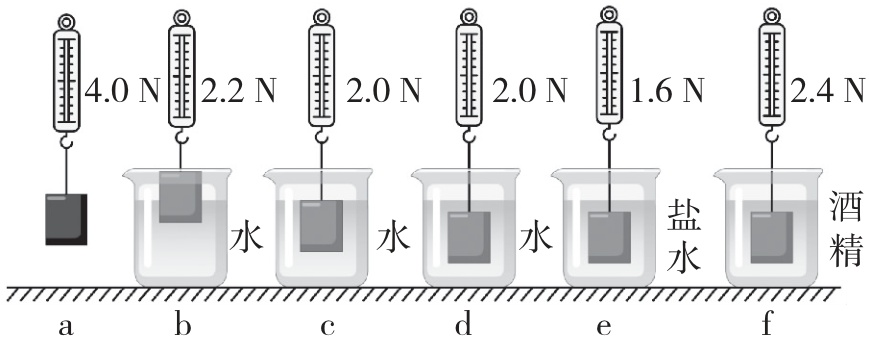 液体的密度越大，物体所受的浮力越大
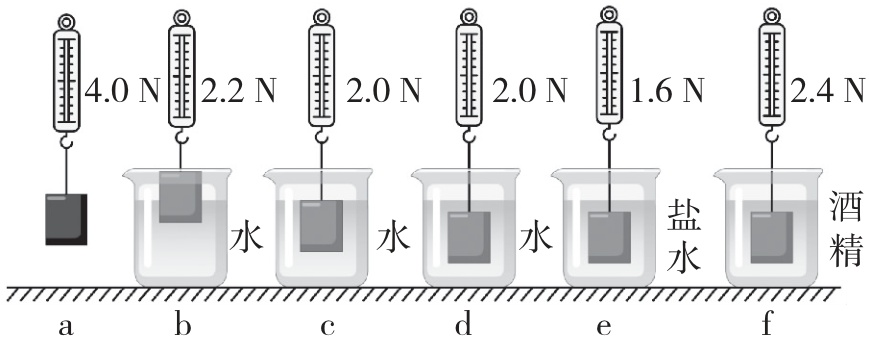 （4）若物体浸在液体中，不小心碰到容器的底部，则测得
的物体受到的浮力______（填“偏大”“偏小”或“准确”）。
偏大
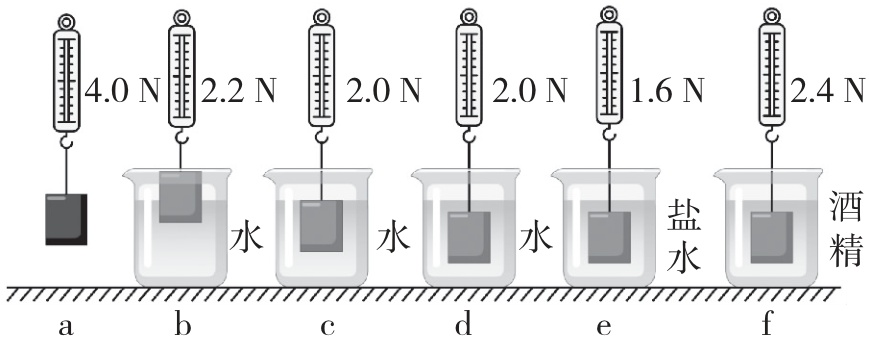 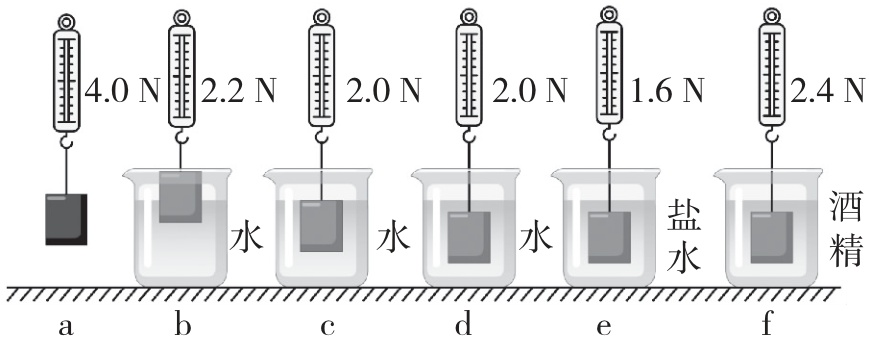 返回
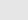 7. 在日常生活中，我们经常能看到物体在水中和空气中的浮
沉现象，下列物体没有受到浮力作用的是(     )
D
①在水中嬉戏的小鸭；②在天空中飞翔的老鹰；③在深海中
潜游的鲸鱼；④深入河底的桥墩；⑤水中的气泡；⑥升空的
热气球；⑦漂浮在水面上的树叶；⑧水中正在下沉的石块；
⑨遨游太空的中国空间站；⑩下潜的“蛟龙号”。
A. ②⑥	B. ⑤⑧
C. ③⑩	D. ④⑨
返回
8.                   如图所示，洗手盆底部的出水口
塞着橡胶制成的水堵头，则水堵头(     )
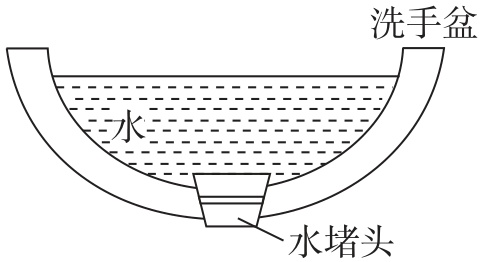 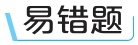 A
A. 受到水的压力，没有受到水的浮力
B. 受到水的压力，也受到水的浮力
C. 没有受到水的压力，但受到水的浮力
D. 没有受到水的压力，也没有受到水的浮力
（第8题）
【点拨】洗手盆底部的出水口塞着橡胶制成的水堵头，水堵
头上表面有水，受到水向下的压力，但水堵头的下表面没有
受到水向上的压力，所以水堵头不受浮力，故A符合题意，B、
C、D不符合题意。
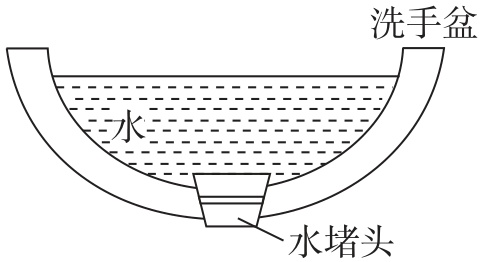 （第8题）
返回
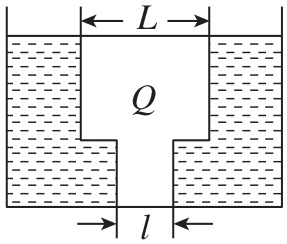 （第9题）
C
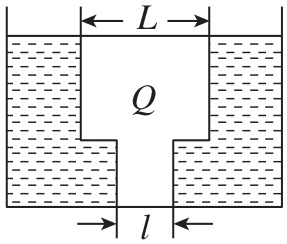 （第9题）
返回
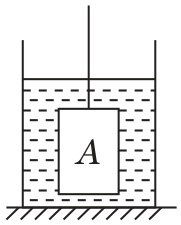 竖直向上
5
25
5
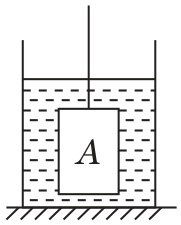 返回
课堂小结
概念：浸在液体中的物体受到液体对物体向上浮的力叫浮力
浮力
方向：竖直向上
测量：F浮=G-F示
认识浮力
液体对物体向上向下的压力差产生的
产生浮力的原因
物体浸在液体中的体积
探究浮力大小与什么因素有关
液体的密度
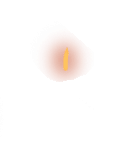 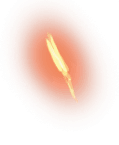 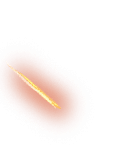 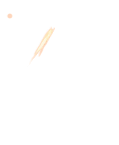 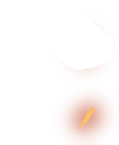 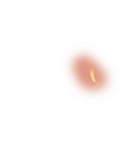 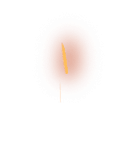 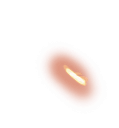 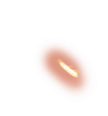 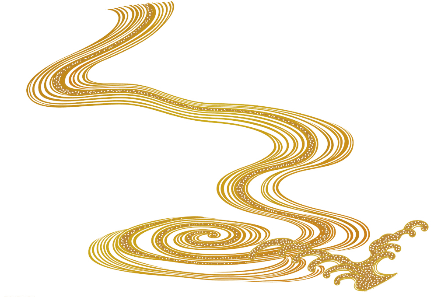 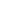 谢谢观看！
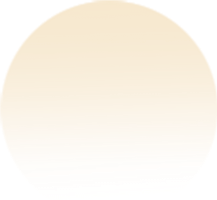 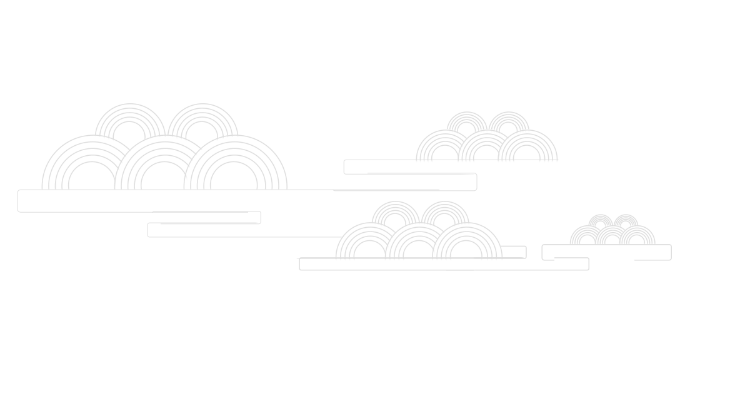 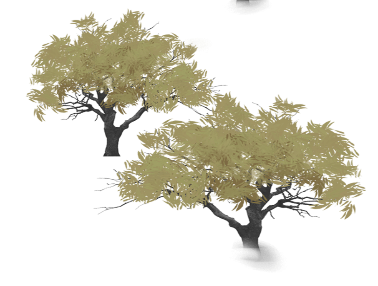 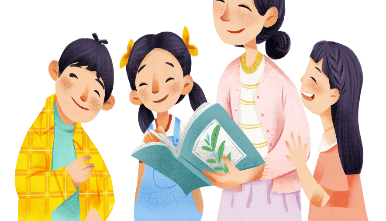 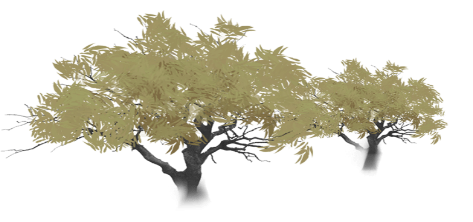